Sentence-Writing Programs
What does the research tell us?
Definitions
“Research based” program
     A program containing a package of instructional methods,  some of which have been shown to be effective (e.g., reinforcement).
• “Empirically validated” program
    A program which has been validated in a methodologically sound research study which has been published.
Three Ways to Determine Value
Statistical significance
Effect size
Social significance
Statistical Significance
Probability is less than .05 that two groups are the same
Cohen’s d Effect Size
d = .2 to .4  is small
d = .5 to .7 is medium
d = above .8 is large
Eta Squared Effect Size
Large effect = .14 or larger
Medium effect = .06 to .13
Small effect = .01 to .05
Social Significance
Use what you know about the world to make a decision about whether something is socially significant.
Empirically Validated Sentence Instruction
Writing Frames
Picture-Word Prompts
Sentence Combining
Strategic Instruction
Writing Frames
Research conducted by Pennington, Flick, and Smith-Wehr (2018).
Basic Frames
I want ____________.
I see _____________.
(Students are prompted to fill in the blank with an article (“a,” “the”) and a noun.)

• The ______ is _______.
(Students are prompted to fill in the blanks with a noun and an adjective.)
Software Program
Presents the students with:
        Word banks for filling in the blanks
        Picture for each frame
              • a picture of candy (“I want candy.”)
              • a picture of a blue whale
	     (“The whale is blue.”)
         Buttons for clicking on words in sequence
The Program
One-on-one instruction
Modeling
Practice
Feedback
Prompts
“Write a sentence that tells me what you want.”  (“I want a ________.”)
“Write a sentence that tells me what you see.”   (“I see a _________.”)
“Write a sentence telling me about the _____.”  (“The ball is red.”)
Results (N=3)
Students wrote more complete sentences after the instruction.
They wrote three types of sentences.
They generalized their responses by writing complete sentences for new items.
Concepts Taught
Using articles with nouns
Nouns as direct objects
Adjectives corresponding to nouns
Issues??
Handout Activity
Picture-Word Prompts
Datchuk and colleagues have conducted a series of studies
Parts of a Picture-word Prompt
Subject or object
Engaged in an activity
Single words that can be used in the sentence about the picture
Example Picture-word Prompt
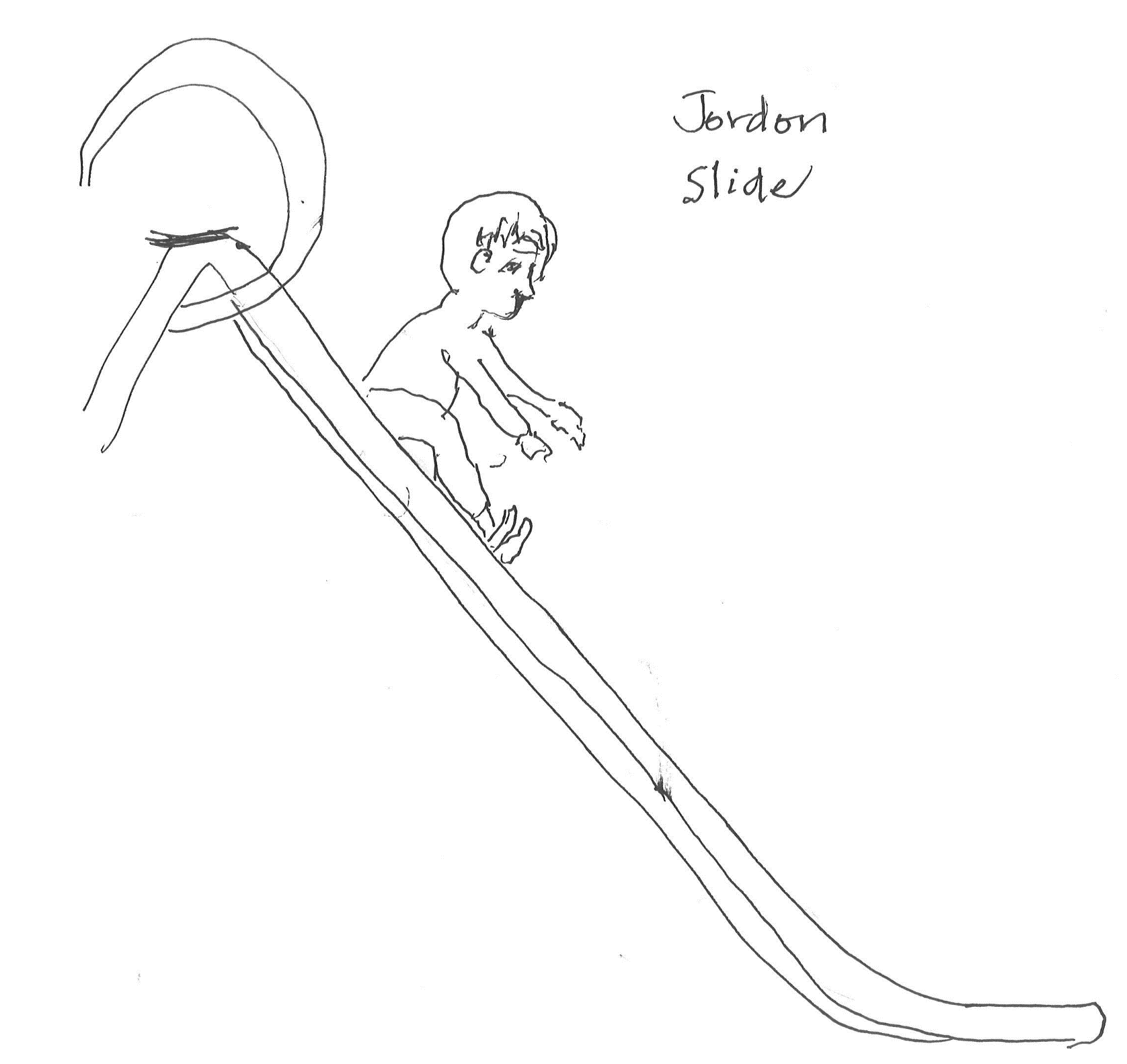 The Program
One-on-one instruction
Picture-word Prompts
Model-lead-test Steps
Timed practice 
Goal setting
Feedback & error correction
Results (N=3)
Students wrote more complete word sequences within 1 minute
Students wrote fewer incomplete word sequences within 1 minute
[Speaker Notes: Once study had 8 students]
Concepts Taught
Capital letter
Period
Subject (part that names someone or something)
Predicate (part that tells more)
Handout Activity
Issues??
Sentence Combining
Saddler and colleagues have published several studies.
Students are given
Two independent clauses
Connector words
	adjectives 
	phrases 
	conjunctions (but & because)
Example with adjectives
The room was dark.
The room was small.

Combined sentence:
	The room was dark and small.
Example with phrase embedding
The ground shook.
The ground was around the mountain.
The mountain was tall.

Combined sentence:
	The ground around the tall mountain 
	shook.
Example with Connector
They landed in the water.
The water was swirling.
They did not sink.

Combined sentence:

They landed in the swirling water but they did not sink.
The Instruction
Introduction
Models of combining sentences
	Each lesson focused on one type.
Oral guided practice
Written guided practice
Student ratings
Results (N=6)
Mean scores on the Sentence Combining Subtest of the TOWL-3 increased from 6.3 to 11.5.
T-unit length per sentence increased for all students (sentences were more complex).
The number of combining constructions increased for several students. Adjectives were the most used.
Concepts Taught
Adjectives
Phrases
Compound sentences with “but” (but no comma)
Complex sentences with “because”
Handout Activity
Issues??
Strategic Instruction
Several studies have been conducted by researchers associated with the KU-CRL and Edge Enterprises, Inc.
Five Programs
Fundamentals of the Sentence Writing Strategy
Proficiency in the Sentence Writing Strategy
The Commas Strategies Program (CD)
The Punctuation Strategies Program (CD)
Fundamentals of Paragraph Writing (CD)
The Instruction
Describe
Model
Verbal Practice
Guided Practice
Independent Practice
Generalization
Fundamentals Results  (N=113)
Bui Study: Fundamentals of Sentence Writing-
     Fifth-grade classes
	Whole group difference:
	Complicated sentences: ES = .222  (.14 is large)
	LD subgroup difference:
	 Complete sentences: ES = .699 (very large)
	 Complicated sentences: ES = .22 (large)
[Speaker Notes: SWDs = 19
Results showed differences between the Whole groups and between the subgroups of SWDs.]
Proficiency Results (N=9)
Schmidt study: Proficiency in Sentence Writing
High school students with LD (grades 10, 11, 12)
Complete sentences:
Social Significance: Growth from 70% to 94%
Complicated sentences:
Social Significance: Growth from 0% to 40%
Sentence Results with Commas Strategies CD
Construction of complicated sentences
Statistically significant difference between experimental and control students p<.001
Middle schoolers: Effect size d = 5.653
High schoolers: Effect size d = 6.360
Socially significant: Growth from 11% to 91%
Sentence Results with Punctuation Strategies
Construction of complicated sentences
Statistically significant difference between experimental and control students p<.001
Middle schoolers:  Effect size, d = 5.05
High schoolers: Effect size d = 6.68
Socially significant: Growth from 20% to 88%
Sentence Results with the Paragraph Writing CD
Study 1 Details
18 Students
     9 Junior-high students
     9 Senior-high students
Multiple-baseline across-students design
PARAGRAPH Test:Percent of COMPLETE SENTENCES
Repeated Measures ANOVA Result: F(1,16)=46.41, p <.0005,  Eta Squared=.74  (very large)
[Speaker Notes: The ANCOVA compared the posttest scores of School A to the posttest scores of School B, while controlling for the pretest scores in each school.  School A posttest scores on this measure were significantly higher than the School B posttest scores. The effect size is very large.]
Sentence Test:Percent of Prompts Matched
Repeated Measures ANOVA Result: F(1,16) = 306.95, p < .0005, Eta squared = .95 (very large)
[Speaker Notes: The ANCOVA compared the posttest scores of School A to the posttest scores of School B, while controlling for the pretest scores in each school.  School A posttest scores on this measure were significantly higher than the School B posttest scores. The effect size is very large.]
Sentence Results with Paragraph Writing CD
Construction of prompted sentences:
Statistically significant difference between experimental and control students p < .0005
Eta Squared Effect size = .95 (very large)
Socially significant: Growth from 20% to 95%
Sentence Results with Paragraph Writing CD
Construction of complete sentences within a paragraph:
Statistically significant difference between pretest and posttest scores: p<.0005
Eta Squared Effect size = .74 (very large)
Socially significant: Growth from 44% to 95%
Study 2 Details
Control-group design with randomly selected groups (experimental and control groups)
Plus a normative group
More Study Details
STRUGGLING WRITERS
Junior high writing group = 24 students
Junior high reading group = 17 students

Senior-high writing group = 18 students
Senior-high reading group = 18 students

NORMAL LEARNERS
• Junior-high group = 24 students
• Senior-high group = 21 students
Sentences Test:Percent of Complete Sentences
ANCOVA Result: F(1,68)=32.645, p <.001,  Eta Squared=.331  (large)
[Speaker Notes: The ANCOVA compared the posttest scores of School A to the posttest scores of School B, while controlling for the pretest scores in each school.  School A posttest scores on this measure were significantly higher than the School B posttest scores. The effect size is very large.]
Sentence Test:Percent of Prompts Matched
ANCOVA Result: F(1,68) = 203.541, p < .001, Eta squared = .755 (very large)
[Speaker Notes: The ANCOVA compared the posttest scores of School A to the posttest scores of School B, while controlling for the pretest scores in each school.  School A posttest scores on this measure were significantly higher than the School B posttest scores. The effect size is very large.]
Paragraph Test:% of pts earned on Organization
ANCOVA Result: F(1,68) = 76.239, p < .001, Eta squared = .536 (very large)
[Speaker Notes: The ANCOVA compared the posttest scores of the writing group with the reading group.]
Paragraph Test:% pts earned on Planning Diagram
ANCOVA Result: F(1,68) = 412.112, p < .001, Eta squared = .862 (very large)
[Speaker Notes: The ANCOVA compared the posttest scores of the writing group with the reading group.]
Results summary
All experimental group students met mastery on the sentence writing and paragraph writing skills.
All experimental group students made statistically significant and socially significant gains on all measures of sentence writing, paragraph planning, and paragraph organization. 
The control students made no gains on any measures of writing.
Results summary (continued)
There were no significant differences between the experimental junior-high and senior-high students’ scores on the posttests while controlling for the pretest scores. (Junior-high and senior-high students learned equally well from the program.)
There were significant differences between the experimental and control students’ posttest scores while controlling for the pretest scores, with very large effect sizes for each measure.
The experimental students’ mean posttest scores exceeded the mean end-of-year scores of the normal students.
Concepts TaughtFundamentals of SWS
See handout
Issues??
Thoughts??